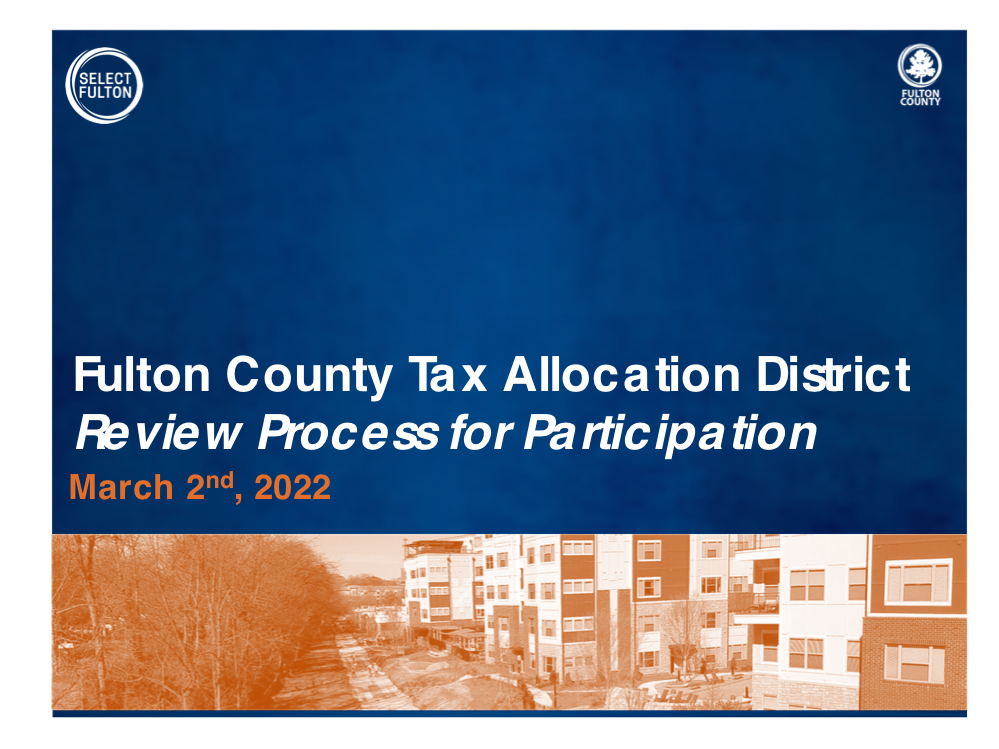 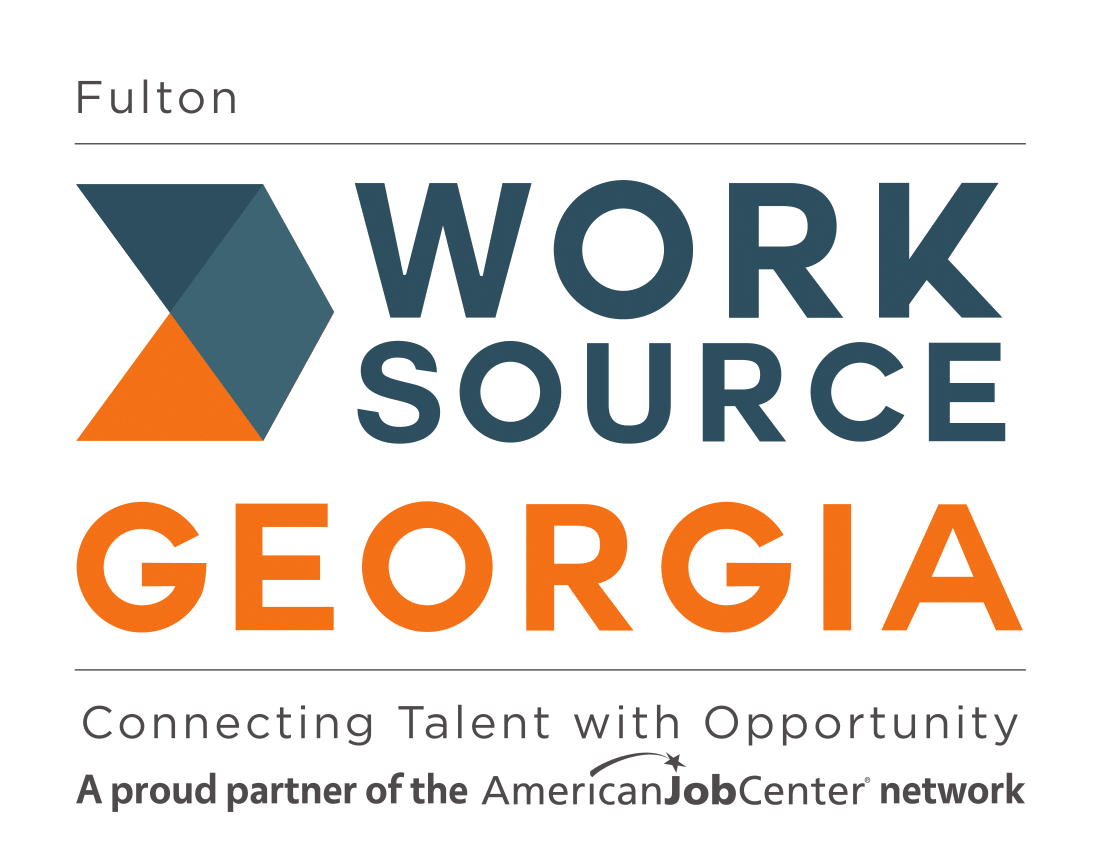 Atlanta’s Careers of Tomorrow
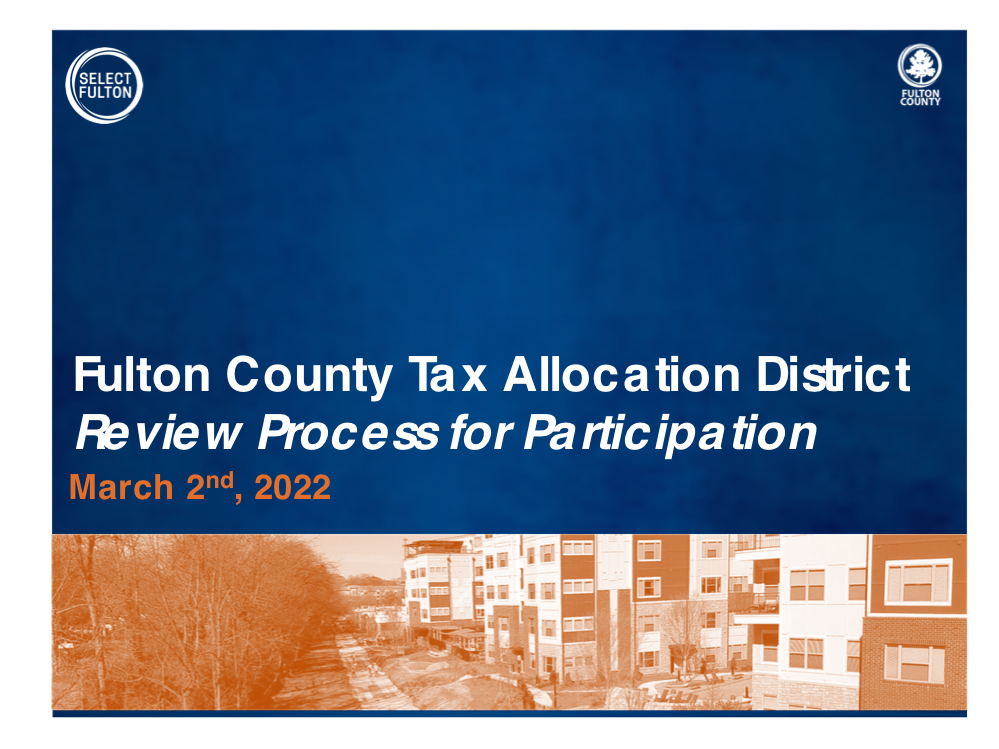 Prepared By:
Select Fulton
October 27, 2023
1
WorkSource Fulton: Careers in IT
John McQueen
Cyber Security 

Web Developers
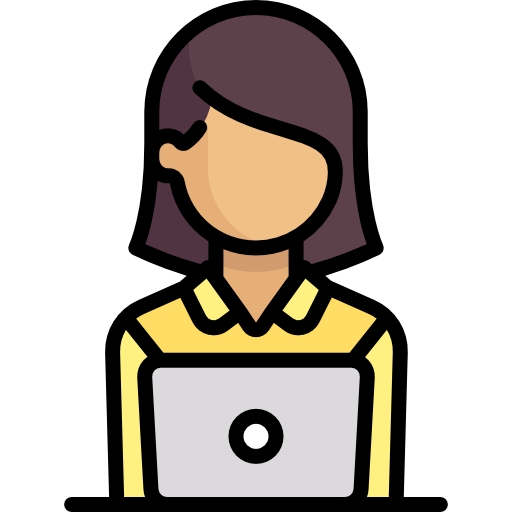 2
WorkSource Fulton: Careers in Skilled Trades
Veda White

Bryson Barnes
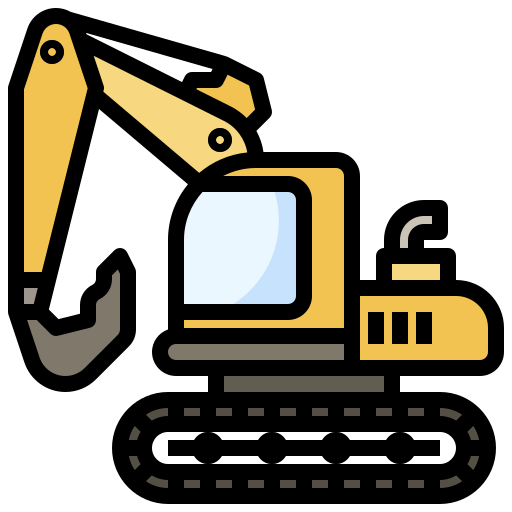 Not Your Average Work Site

Countless Trades
3
WorkSource Fulton: Careers in Film
Edward LaBorde
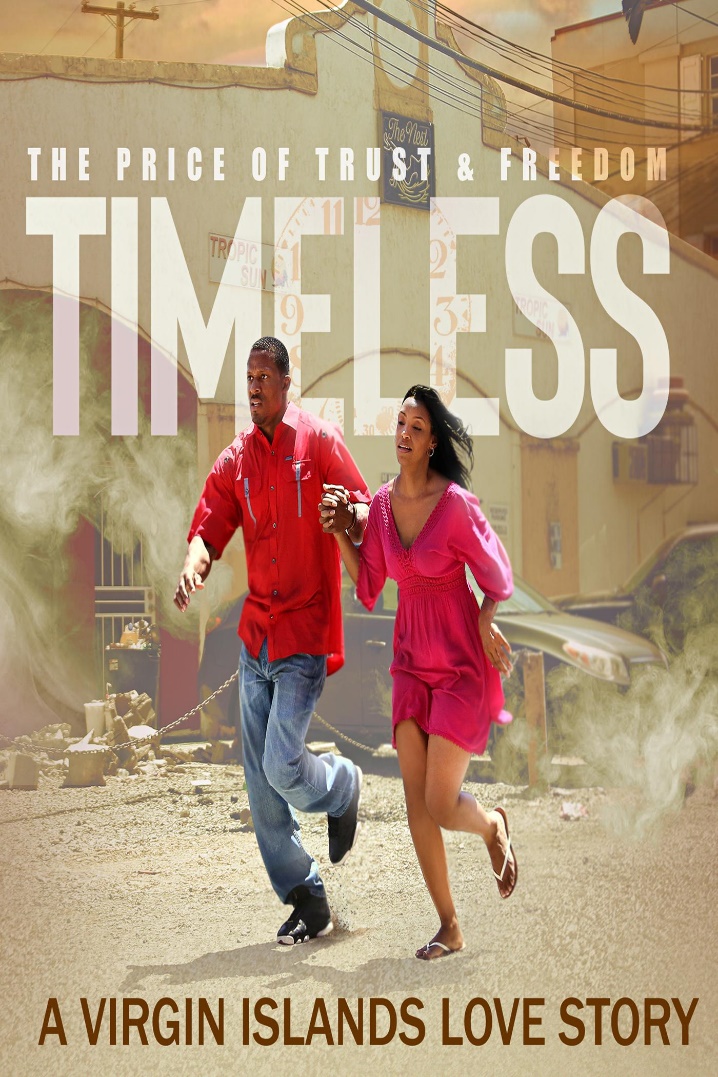 Director/Producer
4
WorkSource Fulton
ATLWorks.Org : Central hub for Metro Atlanta’s workforce system
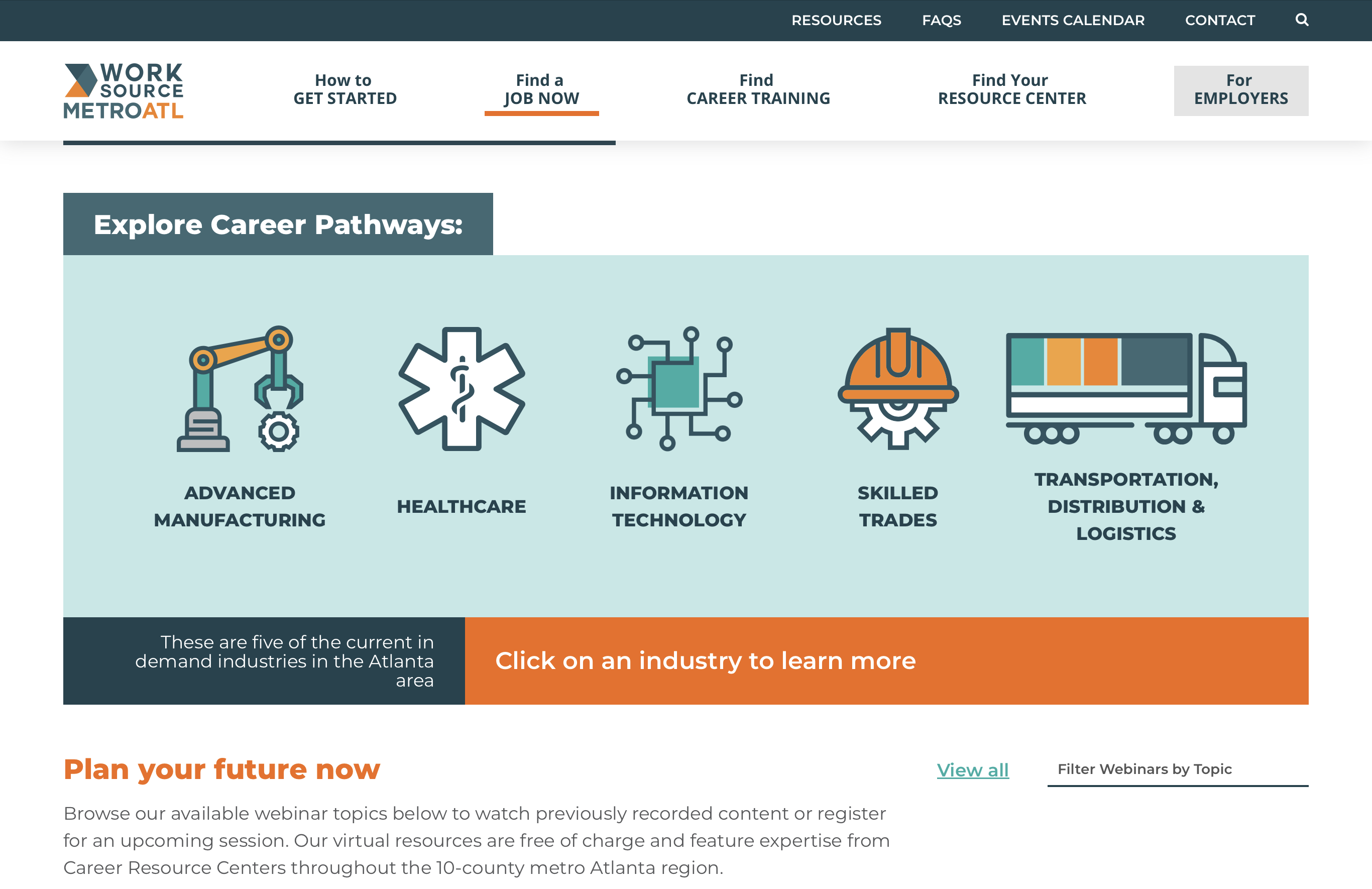 5
WorkSource Fulton
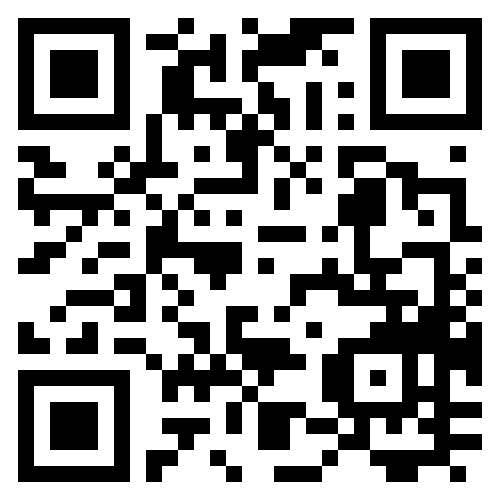 Michelle Vialet
Programs Manager
WorkSource Fulton
Michelle.Vialet@fultoncountyga.gov
(404) 613-0417
6